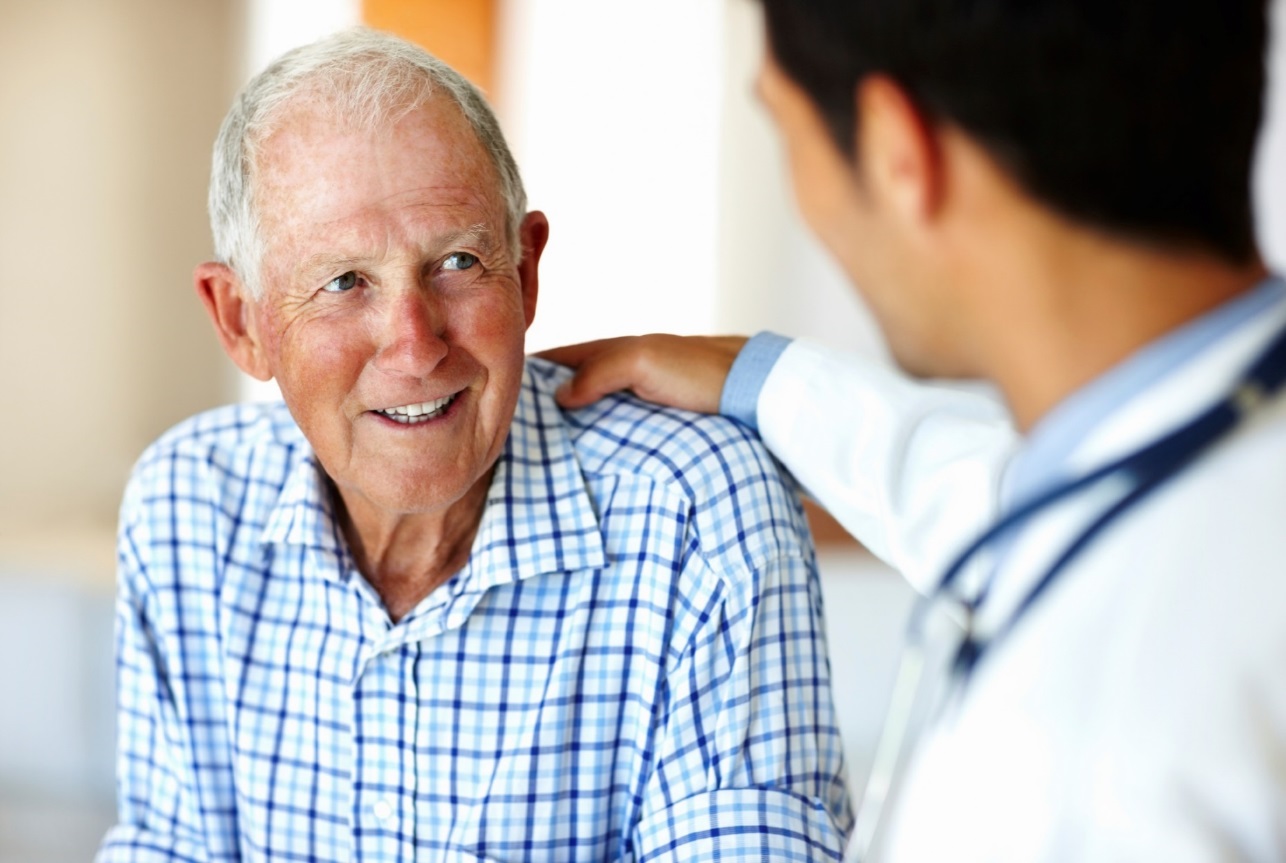 Goals of Care Conversations – Part 4Discussing Life-Sustaining Treatments
Training for Physicians, Advance Practice Nurses, and Physician Assistants
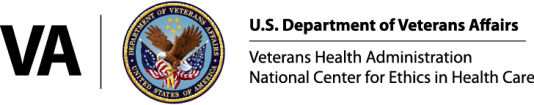 [Speaker Notes: FACILITATOR NOTES:

Before the Training
Familiarize yourself with the content and flow of your session / run through your complete slide deck 
Practice for timing and transitions
Have hand-outs ready for distribution 
Have white board (or flip chart) and markers available 
Test your access to the slides and video functionality in advance
Arrive at the room early 

When You Arrive
Watch the time: Make sure you have a clock in your line of vision that displays time visibly 
Arrange the room: If you have a large room and few attendees, ask people to move to the front
Keep in mind: 
Speak up - make sure the whole room can hear
Look up - keep focus on the audience; not your notes

Get Started
Introduce yourself
Base your introduction on the one you created and refined in the VA Facilitator preparation training
State the vision and purpose of this VA initiative, and how this training relates
Tell a short (3-4 sentence) personal story about the challenges of discussing goals of care, what you’ve learned, and why this motivates you to train others
















































Rights to use the photograph on this slide were purchased by the National Center for Ethics in Health Care from iStockphoto.com.]
Serious Illness Communication Skills Training
Delivering Serious News

Conducting Goals of Care Conversations
Part 1 - Reframing: We’re in a Different Place
Part 2 - Mapping the Future: Clarifying Priorities
Part 3 - Aligning with Patient Values
Part 4 - Discussing Life-Sustaining Treatments
[Speaker Notes: FACILITATOR NOTES:

This session is the last in a series designed to teach the skills required to conduct a goals of care conversation with high-risk patients and their families. In this session, we will talk about discussing life-sustaining treatments with patients.]
Life-Sustaining Treatments
Artificial nutrition
Artificial hydration
Mechanical ventilation
CPR
Others, e.g., dialysis, blood products
Transfers to the hospital, ICU
[Speaker Notes: FACILITATOR NOTES:

When we use the term, “life-sustaining treatments,” these are the treatments that we are talking about.]
Successful Goals of Care Conversations
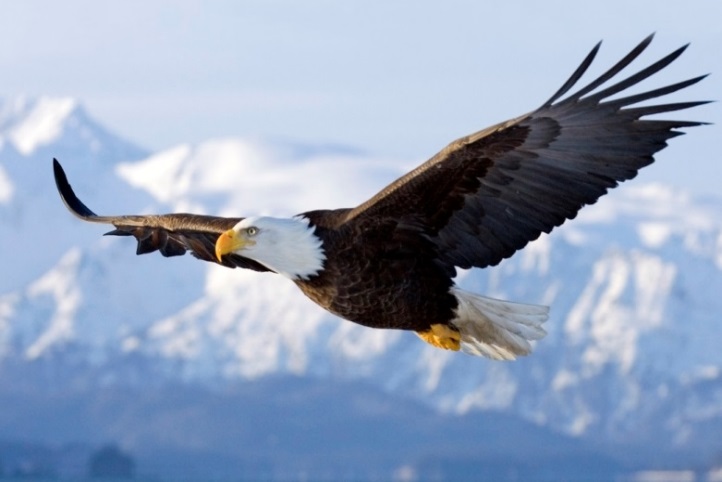 SKILLS
KNOWLEDGE
Empathic Responses
Responding to Challenging Questions
CPR Outcomes 
Patient Education Booklet
See Handouts
[Speaker Notes: FACILITATOR NOTES:

To fly, birds need two strong wings.  As health care providers, our “knowledge wing” is often very strong, and our “skills wing” can be weak – we may know plenty of facts, but not know the right words to say and may not speak with empathy.  In the earlier modules training we focused on our skills, specifically learning to recognize expressions of emotion and respond with empathy.  This is almost always our weaker wing, so we have to practice to build it up.

In this module, we’re going to review how to deliver information about life-sustaining treatments.  Patients have different informational needs, so be sure to find out what the patient knows and what the patient wants to know before providing information.   And continue to use your communication skills to respond empathically to emotion throughout the conversation.  

There are some handouts to help you develop skills and some informational materials to help you share knowledge with patients (see slide).

Remember, both wings need to be strong for the eagle to soar. This module will demonstrate how to share facts when that is the information the patient desires.]
What are some unintended consequences of the following?
Would you like us to try to restart your heart?

Would you like us to do everything possible if your father’s heart stops beating and he stops breathing?

I think it’s time to withdraw care.
[Speaker Notes: FACILITATOR NOTES:

Let’s spend just a few minutes talking about what we say and why it matters.  Phrases sometimes have unintended consequences.  

What are some unintended consequences of these phrases?

Restart – implies the procedure is easy and effective (like turning on a light switch) 

Everything possible – how can anyone say no to this, as it sounds like the alternative is doing nothing

Withdraw care – implies we stop helping the patient; we may stop certain treatments but we still provide care.]
What are some unintended consequences of the following?
Would you like us, in what would naturally be your final moments, to press on your chest and break your ribs, shove a tube down your throat and poke you with needles in lots of places in a chaotic attempt that has a very small chance of giving you more time to be technically alive but unlikely to ever return to meaningful communication with others?
http://www.cunniffdixon.org/resource/do-not-punctuate-the-end-of-your-life-with-a-senseless-act-of-brutality-2/
[Speaker Notes: FACILITATOR NOTES:

What are some unintended consequences of this statement?
Conveys that the provider has an agenda to talk the patient out of an approach to treatment
Sounds judgmental and coercive]
Our role
Ensure patients receive treatment consistent with their values and goals by helping them…
Define what is important to them
Understand outcomes – is the treatment likely to help them meet their goals? 
Make informed decisions
[Speaker Notes: FACILITATOR NOTES:  

Our job is to make sure that patients will get the care that is consistent with their values, goals, and preferences.
We do that by helping them:
-  define what matters to them
understand possible outcomes of treatment, including whether the treatment is likely to help them meet their goals
make informed decisions that will support their goals
This is a much more patient-centered approach than having a discussion to “get the DNR order.”  

As providers it is critically important for us to know the patient’s goals before recommending treatment.  
If I were to ask you for directions by asking, “Should I take (name local streets, e.g., Broad Street or 15th Avenue)?”, what would you ask?
[Audience responds – where are you going? what is your destination?]
The interventions are not the destination, they are the route.  Patient’s goals/values (e.g., comfort, prolonging life) are the destination.
You can’t make a recommendation about treatments before knowing what’s important to the patient, just as you cannot give someone directions unless you know their intended destination.]
REMAP: Discussing Goals of Care
Reassess understanding & Reframe
Expect emotion
Map out what’s important
Align with patient values
Plan treatment to match patient values
[Speaker Notes: FACILITATOR NOTES:

Over the last three sessions, we’ve reviewed REMAP, a talking map for discussing goals of care.
[If time is short – you can review this rather than asking the audience the questions below.] 

Reframe: Ask learners, ”Who can tell me the phrase we usually use for our Reframe?”
“We are in a different place than we were x months ago”
Expect Emotion: If time permits, do a quick call and response such as “Are you saying there is nothing more you can do?” and ask participants for empathic responses to demonstrate responding to emotion
Ask learners, “How can we ask permission before transitioning between a discussion of the patient’s health status and mapping the patient’s goals?”
“Is it OK if we talked about where we go from here?”
Map out what’s important: Ask learners, “What is a phrase we can use to elicit and map out what is important to a patient?”  Some possible responses:
“Given this situation, what is most important to you?”
“Knowing that time may be limited, what things are important?”
“As you think about the future, what do you want to avoid.  What do you want to make sure does not happen to you”
Align with patient values: Ask the learners, “How do we align with the patients values?” 
Repeat what the patient has told you is important and ask the patient if you got it right
Plan treatments to match patient values:  Ask learners, “How do we create a treatment plan with the patient?”  
Ask permission to make a recommendation
Make a recommendation that focuses on what can be achieved, what might be possible, and what you will not do because it does not meet the goal]
REMAP: Plan Treatments that Match Values
AFTER mapping what’s important and aligning with the patient’s values…

IF goals point to a clear plan about LST:

Ask permission to make a recommendation

Recommend treatments to support the patient’s goals, what might be possible, and what not to do because it wouldn’t support the patient’s goals
[Speaker Notes: FACILITATOR NOTES:

Once you have thoroughly mapped out what is important to the patient and aligned with their values, the patient’s goals may clearly point to a plan for the use of life-sustaining treatments.  

If so, ask for permission and make a recommendation based on those goals.  Start by focusing on what can be done.]
What We Will Learn
What to do AFTER mapping and aligning IF:

The patient’s goals do not point to clear plans/ recommendations regarding life-sustaining treatment (LST)
The patient wants information about LSTs
There appear to be inconsistencies between the patient’s goals and LST decisions
[Speaker Notes: FACILITATOR NOTES:

[Briefly review what learners will gain from this session.]]
Explore Preferences and Understanding
IF the patient’s goals don’t point to a clear plan for LST:
We want to be sure you get the care that helps achieve what matters most to you. It’s helpful to know in advance whether you would or wouldn’t want certain procedures. 
As you think about your medical care, are there any treatments that you already know aren’t acceptable to you?
[Speaker Notes: FACILITATOR NOTES:

This slide presents some language to help begin the discussion of LST.  It emphasizes the importance of aligning care with what matters most to the patient, and helps identify whether the patient has preferences about treatment.  Sometimes the patient’s goals don’t point to a clear plan for the use of life-sustaining treatments (LST).  For example, the patient may have multiple goals, some of which seem incompatible.  Here are some things you do to begin a discussion about LST that will help the patient explore their preferences.  [Review clinician statements on the slide.]]
Explore Knowledge
When further exploration of the patient’s preferences is needed:
One treatment that would be helpful to talk about is [a ventilator] [a feeding tube] [CPR] [other.].
Can you tell me what you know about it?
[Speaker Notes: FACILITATOR NOTES:

Sometimes the patient’s goals don’t point to a clear plan for the use of life-sustaining treatments (LST).  For example, the patient may have multiple goals, some of which seem incompatible.  Here are some things you do to begin a discussion about LST that will help the patient explore their preferences.  [Review clinician statements on the slide.]

Helping the patient explore the trade-offs associated with treatments will help them make decisions and will clarify the relative priority of their goals.]
Provide Information about the Treatment
Provide information in short chunks to fill in knowledge gaps, giving the patient time to process and respond:
CPR can be used when someone’s heart and breathing stop.  CPR involves forcefully pushing on the chest, and can include shocking the heart and putting a tube down the throat to try to get the heart and breathing to start again.
A ventilator helps a person breathe when they can no longer breathe on their own.  It involves a tube down the throat and a machine to push air into the lungs.
[Speaker Notes: FACILITATOR NOTES:

Once you know what the patient already know, fill in the gaps by providing SHORT chunks of clear information about the treatment, then STOP.  Allow the patient to process the information and respond. 

[Review clinician statements on the slide.]

To check to see whether the patient is absorbing the information, ask them to tell you what they heard “to make sure [you] explained it clearly,” and ask for permission to provide more information.

Notice that this is ASK-TELL-ASK.]
Explore Preferences for Additional Information
To explore what information would be helpful to the patient:
Some people like to know the chances of living longer with a feeding tube, what the risks are, or what life might be like afterward. Other people have spiritual questions about these decisions. What about you?
Do you prefer general information, or do you like to know numbers and averages?
[Speaker Notes: FACILITATOR NOTES:
For patients with cognitive difficulty remember to ask one question at a time and let them answer before moving on to the next question.]
Explore Possible Inconsistencies
IF the patient’s decisions about LST seem inconsistent with their stated goals:
I worry that [a feeding tube] won’t help you reach your goals.
Tell me more about what you are hoping for with [CPR]. 
Is there a situation you could imagine when you would [or would not] want [a ventilator]?
[Speaker Notes: FACILITATOR NOTES:

The patient may make some decisions about LST that seem inconsistent with their goals.  They may not recognize this, or it may be that the relative priority of their goals is different than you original thought.  Explore this with the patient using supportive language, and be sure you understand whether there are circumstances under which the patient would want something different.  [Review the clinician statements on the slide.]]
Reviewing Goals & Decisions at a Later Date
After LST decisions have been made and documented, it may be appropriate to review them at a later date
Review to confirm decisions without casting doubt
With surrogates, start with what you know about the patient’s goals and decisions

NOTE:  When clinical circumstances have changed, use REMAP to explore goals before re-addressing decisions
[Speaker Notes: FACILITATOR NOTES:

Sometimes it’s appropriate to review decisions the patient has made about life-sustaining treatment at a later date.

Use caution not to inadvertently introduce doubt when reviewing decisions the patient has already made.  Saying, “Are you sure you don’t want CPR?” can cast doubt on the decision.  It’s like asking “Is that your final answer?” during a game show – the question is meant to make contestants second-guess themselves.

When talking to surrogates, start by reviewing what is known about the patient’s goals and preferences, and ask them if they have any new information to help the team support the patient’s wishes.

When the patient’s goals of care have changed, or a change in the patient’s condition means that the odds that the treatment will meet the patient’s goals have changed, discuss the patient’s goals of care using REMAP before re-addressing treatment decisions.]
Verifying Decisions Without Casting Doubt
When your mother met with Dr. Jones about two months ago, she knew her illness was getting worse, and she said it was her goal to stay as comfortable as possible.
She wanted medical orders written so she wouldn’t be put on a breathing machine or get CPR.  Those orders are in place so everyone knows to honor her wishes.    
Is there anything more you can share to help us respect her decisions?
[Speaker Notes: FACILITATOR NOTES:

Here’s an example of how you might talk to a surrogate when a patient made decisions about life-sustaining treatment in the past, and has since lost decision-making capacity. [Review slide.]]
Drill Reminders
Drills include discussions about CPR; use the same steps to discuss any life-sustaining treatment
Purpose: to practice specific skills, not represent a “perfect” discussion
Use these skills AFTER mapping what is important to the patient
[Speaker Notes: FACILITATOR NOTES:

These exercises are designed to practice specific skills rather than demonstrate a perfect discussion.  

The exercises address a discussion about CPR; the same steps illustrated in these exercises can be used to discuss any life-sustaining treatment.  

You will be practicing a segment of the goals of care conversation that occurs after you have already adequately mapped what’s most important to the patient, and aligned with the patient’s goals.
 
Reminder - please don’t just discuss CPR with your patients!  Depending on their clinical situation, it may be very important to know whether the patient would want mechanical ventilation, a feeding tube, dialysis, transfers to the ICU, blood products, continuation of their ICD, etc.]
Drills
Drill A:  Transition into a discussion of life-sustaining treatment options when goals don’t point to a clear recommendation 
Drill B:  Provide information about risks and outcomes 
Drill C: Explore possible inconsistencies between the patient’s goals and treatment decisions.
[Speaker Notes: FACILITATOR NOTES:

[Briefly review the slide to orient learners to what they will practice.]]
Drill Instructions
Review drill as a group
Divide into pairs
Practice
Switch roles
Debrief with one another: 
How did it feel to say the words?
One thing you noticed as the clinician 
One thing you noticed as the patient
[Speaker Notes: FACILITATOR NOTES:

We’ll review the drill first as a group.  Then you’ll divide into pairs and practice the drill.  The drill was designed to teach a specific skill, so the clinician should read the words as they are printed on the page.  When you’re done, switch roles and go through the drill again.

When the second person is done, debrief with each other:
How did it feel to say the words?
One thing you noticed as the clinician
One thing you noticed as the patient

Then we will debrief as a large group.  

[Handout the drill sheets, ask if there are any questions, and start the practice.  Walk around the room and observe.]

[To make the drill more challenging for advanced learners, instruct them to read the words on the page first, and then do the drill again and attempt to demonstration the skills without using the paper.  Advanced learners can customize the language as long as it maintains the integrity of the objective of the exercise.]]
Drill A:  Introduction
Drill A
Clinician
Patient
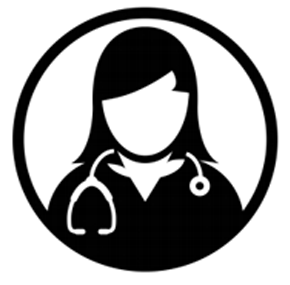 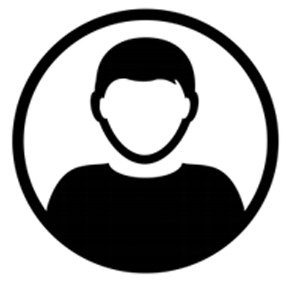 I want to be sure you get the care that helps achieve what matters most to you.  It’s helpful to know in advance whether you would or wouldn’t want certain procedures.  Are there any treatments that you already know aren’t acceptable to you?
I’m not sure.  I haven’t really thought about that.
[Speaker Notes: FACILITATOR NOTES:]
Drill A:  Perception / Invitation
Drill A
Clinician
Patient
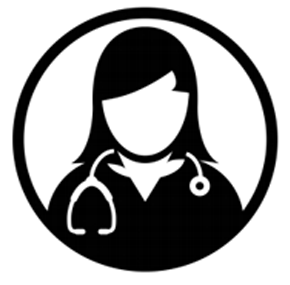 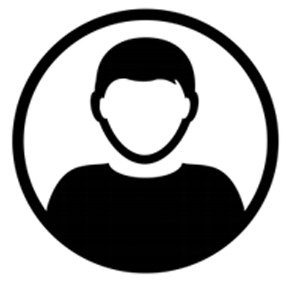 One treatment that we should talk about is CPR, or cardiopulmonary resuscitation.  Can you tell me what you know about it?

Would it be ok if I shared some information about it?
I’ve seen it on TV, but I don’t know much about it.  I think it’s used when people have a heart attack, but I’m not sure. 

Sure.
[Speaker Notes: FACILITATOR NOTES:]
Drill A:  Knowledge
Drill B
Clinician
Patient
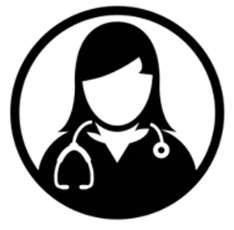 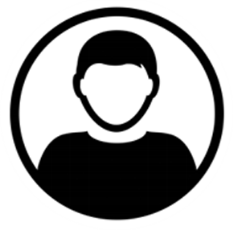 CPR can be used when someone’s heart and breathing stop.  CPR involves forcefully pushing on the chest, and can also include shocking the heart and putting a tube down the throat to try to get the heart and breathing to start again.
Wow, that sounds rough.
[Speaker Notes: FACILITATOR NOTES:]
Drill A:  Emotion / Knowledge
Drill B
Clinician
Patient
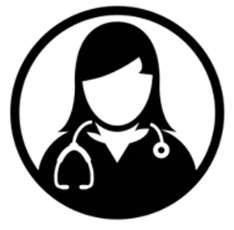 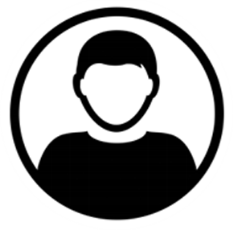 I guess you don’t really think about it when you see it on TV.
A lot of people are surprised by that.  

Yeah, it’s different to think about how CPR could affect you personally.
[Speaker Notes: FACILITATOR NOTES:]
Drill Instructions: Swap Roles
Drill Instructions:  Swap Roles
Patient
Clinician
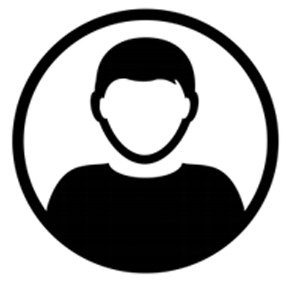 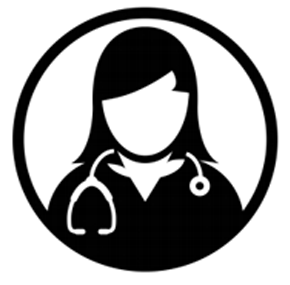 [Speaker Notes: FACILITATOR NOTES:

[After demonstrating the drill, go back to the drill instructions slide and ask everyone to do the drill in their groups of two.] 

[Walk around the room and observe how they are doing, and when it looks like everyone has completed the drill, call for the switch.]]
Debrief
title
How did it feel to say the words?
One thing you noticed as the clinician
One thing you noticed as the patient
[Speaker Notes: FACILITATOR NOTES:

[After everyone has completed the drill and de-briefed in small groups, lead a quick group discussion about their reactions to the practice experience.  Ask:]

How did it feel to say the words?
One thing you noticed as the clinician
One thing you noticed as the patient

Possible Teaching Points:
Notice that instead of asking, “Would you want CPR if your heart stops beating?” we ask, “Tell me what you know about CPR.” or “What have you heard about dialysis?”  -- Why is this important?
This allows you to:
Find out if the patient is ready to discuss the treatment
Assess what they know about the treatment
Provide helpful information before asking the patient to make a decision

[If desired, share this analogy:]
Asking someone, “Would you want CPR if your heart stops beating?” and then explaining all the reasons why they shouldn’t have CPR is like someone asking if they want a cookie and then telling them all the reasons they shouldn’t eat the cookie.]
Drill B
Drill B shows how to provide information in three ways:
General outcomes
Specific odds
Possible outcomes linked to the patient’s goals

With patients, use the strategy that matches their preference for information.
[Speaker Notes: FACILITATOR NOTES:

[Briefly review the slide to orient learners to what they will practice.]]
Drill B:  Assess Type of Information the Patient Wants
Drill A
Patient
Clinician
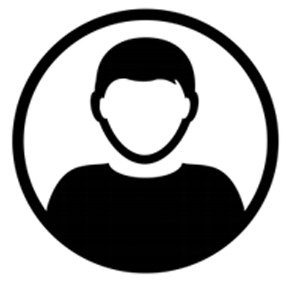 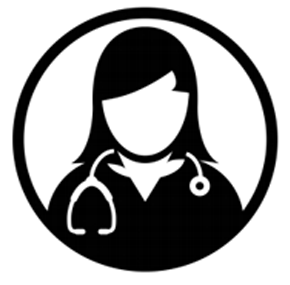 Some people like to know the chances of surviving after CPR, or its risks, or what life might be like afterward.  Other people have spiritual questions related to these decisions. What about you?
I’m not sure I know enough to make a decision.
Drill B:  Strategy 1 – Share General Outcomes
Drill A
Patient
Clinician
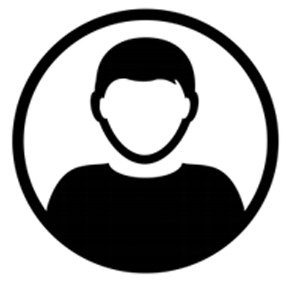 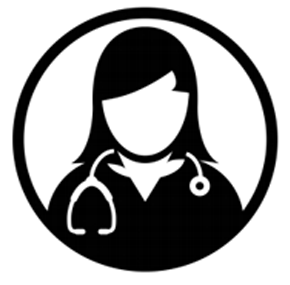 Unfortunately, most adults who receive CPR don’t survive.  Young and otherwise healthy people have better chances of surviving, and people with serious health problems have lower chances.
Doesn’t CPR usually work?
[Speaker Notes: FACILITATOR NOTES:]
Drill B:  Strategy 2 – Share Specific Odds
Drill A
Patient
Clinician
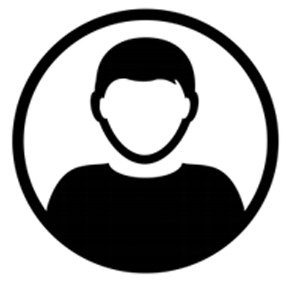 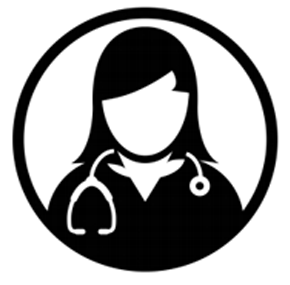 If 100 people in the hospital received CPR, about 18 would survive to leave the hospital.  That means 82 out of 100 people would die.  These are averages.  For people with health problems like yours, the chances of survival are [lower]*.
How many people survive after CPR?  What are the odds that I’d make it through?
*customize per patient’s risk using general terms
[Speaker Notes: FACILITATOR NOTES:]
Drill B:  Strategy 3 – Share Outcomes Linked to Goals
Drill A
Patient
Clinician
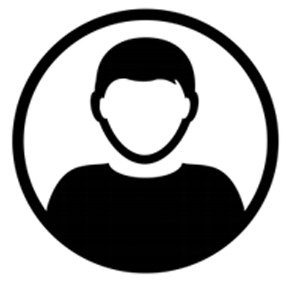 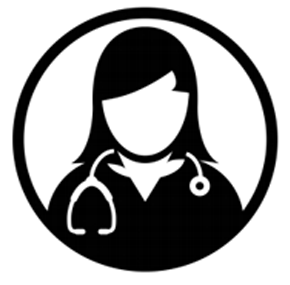 I’m concerned that CPR wouldn’t help you live the life you want. There’s a high risk of broken ribs that would cause pain.  If CPR worked to restart your heart, there’s a [large chance]* you’d need more help and wouldn’t be able to live at home. After CPR, you might need the support of a breathing machine to keep you alive.
I don’t want to be in pain or end up stuck on machines.
*customize per patient’s risk using general terms
[Speaker Notes: FACILITATOR NOTES:]
Drill Instructions: Swap Roles
Drill Instructions:  Swap Roles
Patient
Clinician
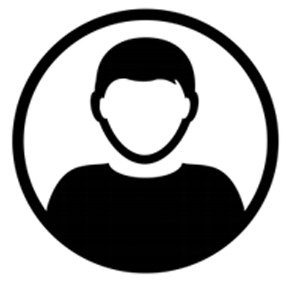 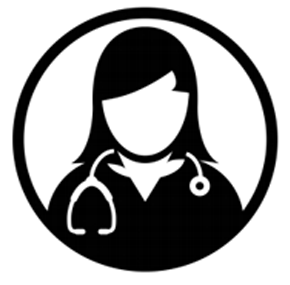 [Speaker Notes: FACILITATOR NOTES:

[After demonstrating the drill, go back to the drill instructions slide and ask everyone to do the drill in their groups of two.] 

[Walk around the room and observe how they are doing, and when it looks like everyone has completed the drill, call for the switch.]]
Debrief
title
How did it feel to say the words?
One thing you noticed as the clinician
One thing you noticed as the patient
[Speaker Notes: FACILITATOR NOTES:

[After everyone has completed the drill and de-briefed in small groups, lead a quick group discussion about their reactions to the practice experience.  Ask:]

How did it feel to say the words?
One thing the clinician noticed
One thing the patient noticed

Possible teaching points:
It is NOT necessary to share numbers unless the patient expresses interest in the specific odds of outcomes.  Find out what information is important to your patient, and whether they want “the big picture” or more specific information.   

If sharing numbers, there are a couple of important strategies that have been shown to improve the patient’s understanding:
Framing outcomes as “17 out of 100” instead of as a percentage (some people may not know that ‘percent’ means ‘per 100’).
Reporting outcomes for both survival and death, rather than just one or the other, has been shown in studies to be more effective in increasing the patient’s understanding.]
Drill C
Drill C show how to explore possible inconsistencies between the patient’s goals and treatment decisions.  

Use after thoroughly mapping the patient’s goals and values.
[Speaker Notes: FACILITATOR NOTES:

[Briefly review the slide to orient learners to what they will practice.]]
Drill C:  Recommend a Plan Based on Patient’s Goals
Drill C
Clinician
Patient
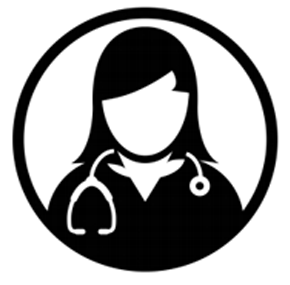 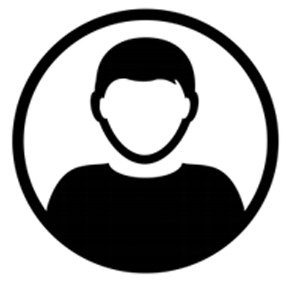 Since it’s really important to you to be independent and take care of yourself, I would not recommend CPR if your heart stops.  Even if it worked to restart your heart, I worry that you wouldn’t be able to get off the machines afterward, or if you did, you would be too weak to take care of yourself or go home again.
I think I would still want to try CPR if my heart stops.
[Speaker Notes: FACILITATOR NOTES:

[Remind learners that this recommendation about what NOT TO DO would come AFTER making a recommendation about what TO DO to support the patient’s goals e.g., adjust treatment plans to help manage symptoms, provide desired social/emotional/spiritual support, etc.]]
Drill C:  Explore Possible Inconsistencies
Drill C
Clinician
Patient
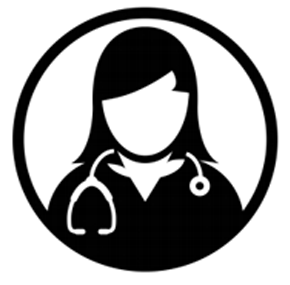 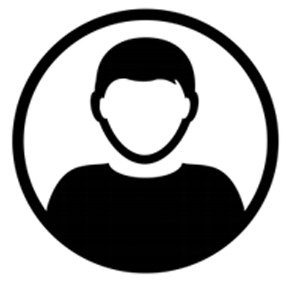 Tell me what you’re hoping for with CPR.
When it comes right down to it, if there’s any chance I’d get another day with my family, it would be worth it, even if I ended up in pain or in the hospital on machines for a while.  I know it might not work, and I might be in terrible shape, but I’d want to give it a try.
[Speaker Notes: FACILITATOR NOTES:]
Drill C:  Explore Limits
Drill C
Clinician
Patient
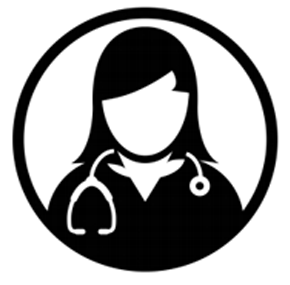 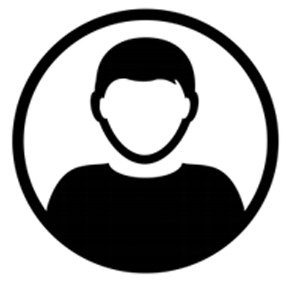 I can see how important your family is to you, and I really respect that.  Can you think of a situation when you wouldn’t want CPR?
I want to give CPR a chance.  But if you try it and I end up with brain damage, don’t try it again.
[Speaker Notes: FACILITATOR NOTES:]
Drill C:  Explore Limits
Drill C
Clinician
Patient
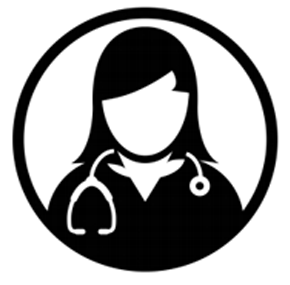 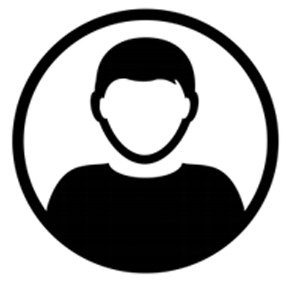 Tell me what you mean when you say, “brain damage.”



Ok.  What if you develop those problems before CPR?
If I get CPR, and afterward I’m not able to take care of myself or make my own decisions, then I wouldn’t want CPR again.  I don’t want to be a burden on my family.

Then I wouldn’t want it.
[Speaker Notes: FACILITATOR NOTES:]
Drill C:  Summarize
Drill C
Clinician
Patient
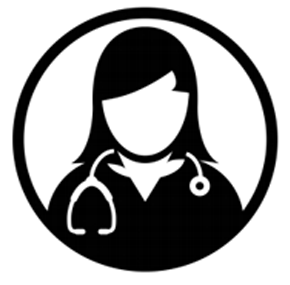 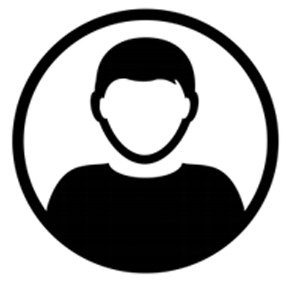 At this point, you would want an attempt at CPR if your heart and breathing stop.  If you were ever permanently unable to take care of yourself or make your own decisions, you wouldn’t want CPR.  Do I have that right?
Yes, that’s right.
[Speaker Notes: FACILITATOR NOTES:

[See Facilitator Notes on next slide for reminders about how to document this information.]]
Drill C:  Next Steps
Drill C
Clinician
Patient
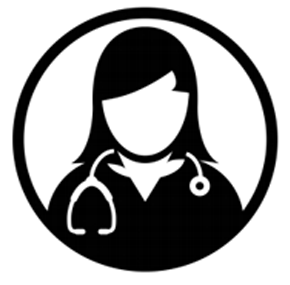 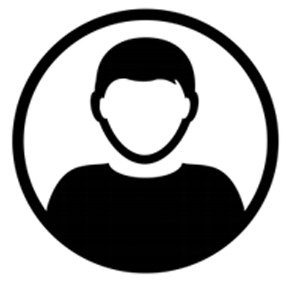 Thanks for helping me understand what you want.  Your daughter should know about this, too, since you chose her to communicate your decisions if you can’t speak for yourself.  Can you bring her with you to your next appointment?
That’s a good idea.  She might have some questions, and I want her to know what I want.
[Speaker Notes: FACILITATOR NOTES:

[REMINDER FOR LEARNERS ABOUT DOCUMENTING THIS INFORMATION:]

A DNR order would not be written in the present circumstances, since the patient would only want to avoid CPR if unable to care for self or make own decisions.

The circumstances under which the patient would not want CPR would be documented in VA in the Life-Sustaining Treatment progress note.  If these circumstances arise in the future (the patient becomes unable to care for themselves or make their own decisions), the clinician should re-visit the goals of care conversation with the patient (or surrogate), confirm the patient’s CPR preferences, document the conversation in a new LST progress note or addendum to existing LST progress note, and (if confirmed) write a DNR order, along with any other orders to limit LST that are part of the updated plan.]
Drill C:  Next Steps
Drill C
Patient
Clinician
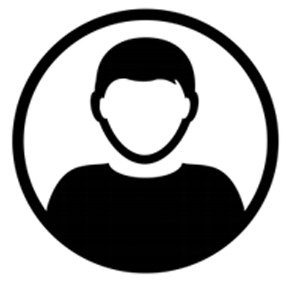 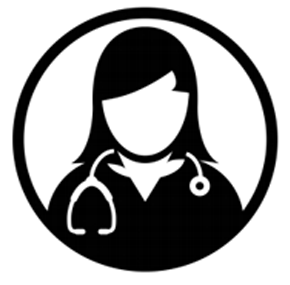 Debrief
title
How did it feel to say the words?
One thing you noticed as the clinician
One thing you noticed as the patient
[Speaker Notes: FACILITATOR NOTES:

[After everyone has completed the drill and de-briefed in small groups, lead a quick group discussion about their reactions to the practice experience.  Ask:]

How did it feel to say the words?
One thing the clinician noticed
One thing the patient noticed

Possible Teaching Points:
What if the patient says “no” to the question, “Can you think of a situation when you wouldn’t want CPR?”?
They may want the intervention, or they may not be emotionally ready to think of this situation.  
Either way, do not push.  Revisit the conversation later to see if the patient’s decision has changed.

[Some learners will have difficulty accepting that the patient wants an attempt at CPR and may suggest that framing a discussion in a different way would help the patient come to the conclusion that DNR would be the best choice.  The case was specifically written to demonstrate a patient that clearly understood the risks involved and still wanted an attempt at resuscitation.   As providers we can fall into a trap thinking that the purpose of exploration is to help the patient agree with our recommendations.  The exploratory question is meant to help us determine if 1) the patient understands the risks and 2) do we adequately understand the patient’s goals.  In this case, further exploration revealed to the provider that the patient was willing to take any risk for the possibility of more time with family, and the treatment decision was actually not inconsistent with the patient’s goals.]

You knowing what the patient wants is not enough – the patient’s surrogate needs the information, too.]
Summary: Discussing LST
If goals point to a clear LST plan, ask permission and make a recommendation
If goals don’t point to a clear LST plan:
Ask permission to talk about treatments the patient may or may not want
Assess understanding of the treatment
Asses information the patient wants and provide it
Explore decisions that do not appear to match goals
[Speaker Notes: FACILITATOR NOTES:

[Summarize very quickly and then ask everyone to write down on a piece of paper the one thing they’re going to try out in the next two weeks, and keep that paper in their wallet/purse/pocket.  As you conclude, thank everyone for participating.]]
Goals of Care Conversations:  REMAP
     Reassess understanding & Reframe
     Expect emotion
     Map out what’s important
     Align with patient values
     Plan treatment to match patient values
What surprised you?What do you want to take forward?Anywhere you might get stuck? What’s one thing you will try in the next two weeks?
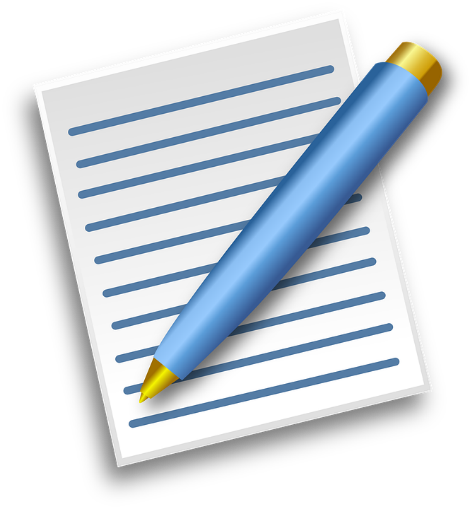 Goals of Care Conversations
Goals of Care Conversations training materials were             developed and made available for public use through                       U.S. Department of Veterans Affairs contracts with VitalTalk
[Orders VA777-14-P-0400 and VA777-16-C-0015]. 

Materials are available for download from 
VA National Center for Ethics in Health Care at
www.ethics.va.gov/goalsofcaretraining.asp.
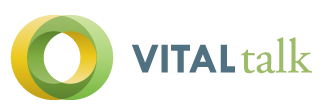 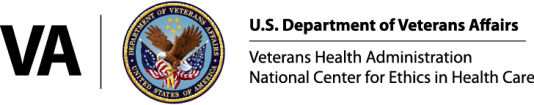 Published Jan. 2017
[Speaker Notes: Rights to use the photograph on the first slide were purchased by the National Center for Ethics in Health Care from iStockphoto.com.  

MODULE UPDATED:  July 2019.]